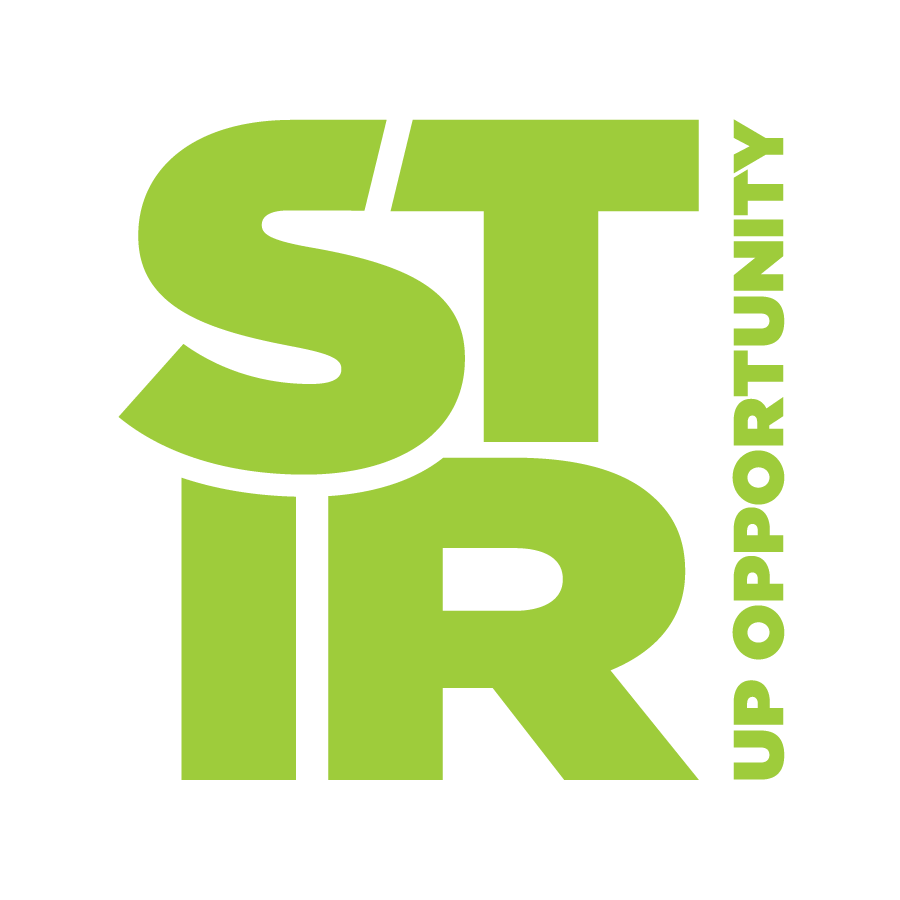 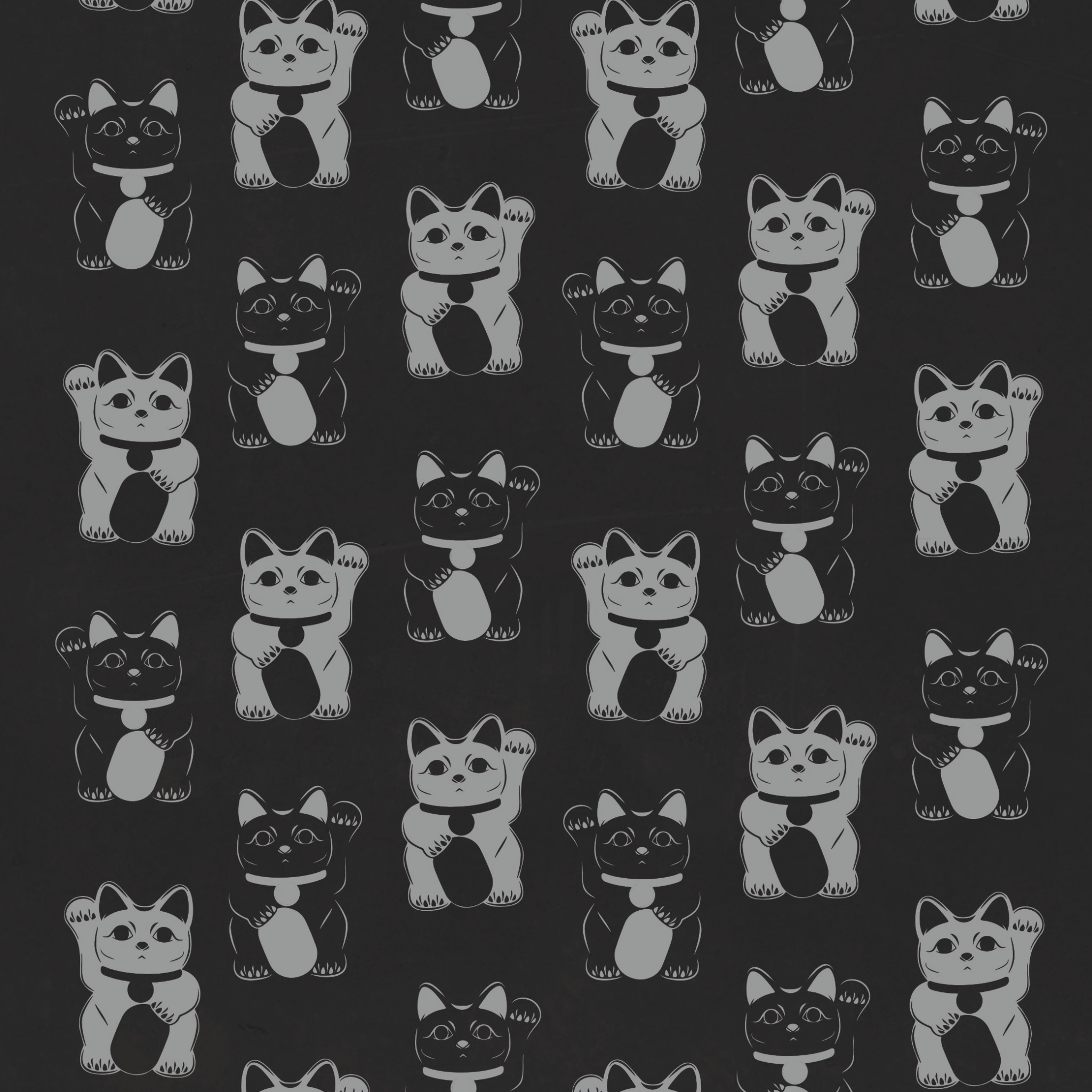 [Speaker Notes: Maneki Neko | https://en.wikipedia.org/wiki/Maneki-neko

The maneki-neko (招き猫, lit. 'beckoning cat') is a common Japanese figurine which is often believed to bring good luck to the owner.

Common Features
Maneki-neko are traditionally depicted seated, holding a koban coin, with one paw raised in a beckoning gesture. 

Maneki-neko can be found with either the right or left paw raised (and sometimes both). The significance of the right and left raised paw differs with time and place.[5] A statue with the left paw raised is to get more customers, while the right paw raised is to get more money. Hence it is also said that the one with left paw is for business and the right is for home.[6]
Colors[edit]
Originally, maneki-neko were white, but over the years with the combination of Feng Shui, different color variations were born. The original white color is to get good luck and overall good fortune, while black is to ward off evil, red is for good health, yellow or gold is for wealth, and pink is for romance.[6]]
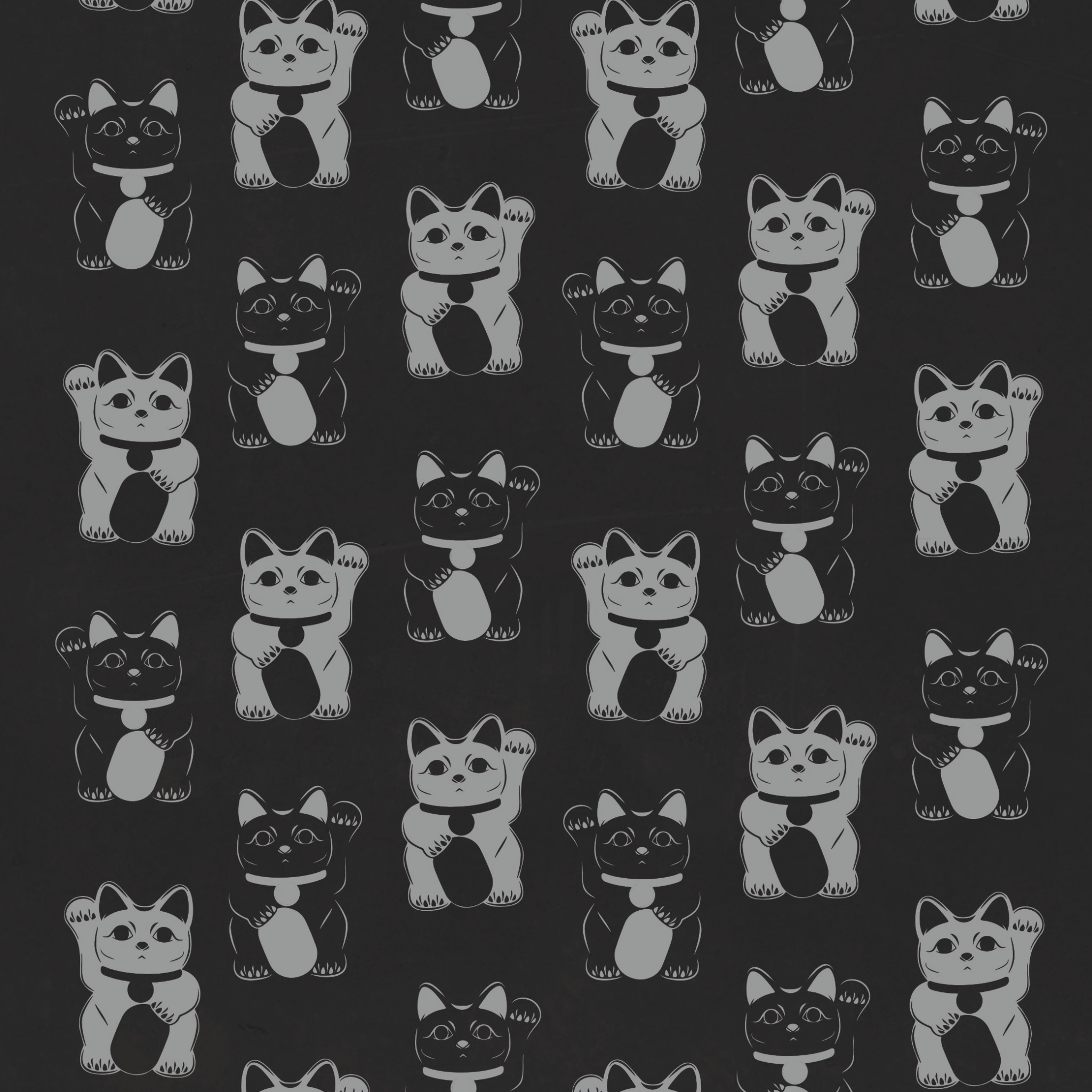 Pricing + Sales Strategies
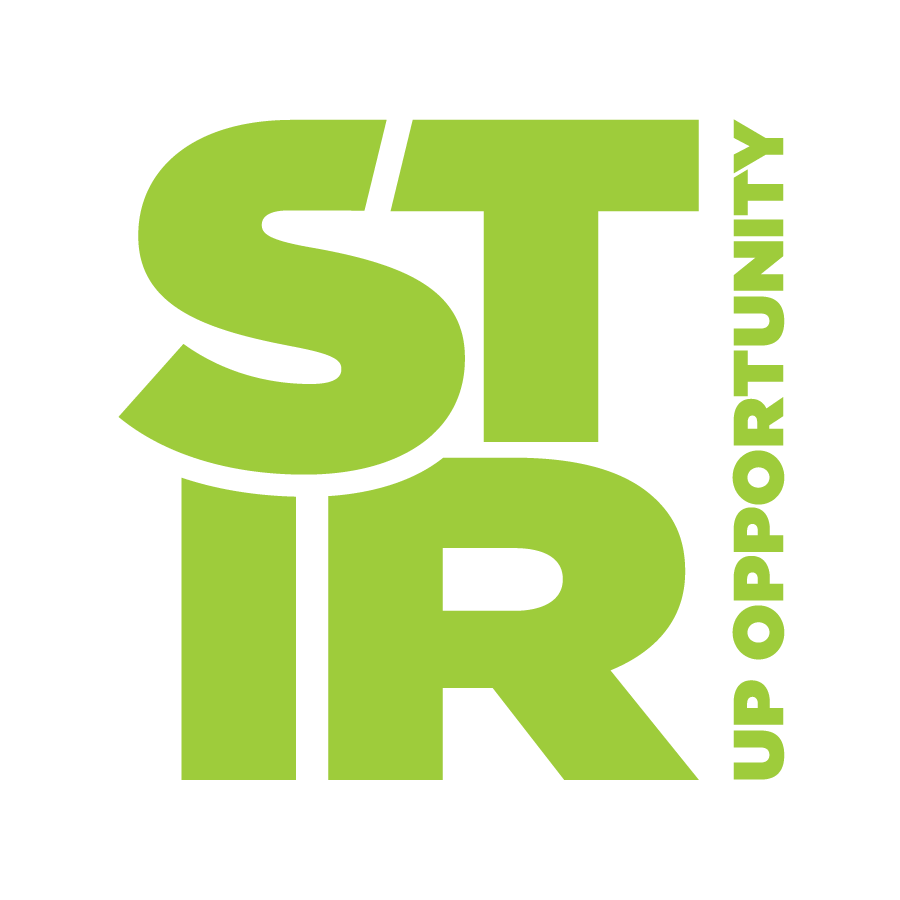 Grow Academy
By TCCL
[Speaker Notes: Maneki Neko | https://en.wikipedia.org/wiki/Maneki-neko

The maneki-neko (招き猫, lit. 'beckoning cat') is a common Japanese figurine which is often believed to bring good luck to the owner.

Common Features
Maneki-neko are traditionally depicted seated, holding a koban coin, with one paw raised in a beckoning gesture. 

Maneki-neko can be found with either the right or left paw raised (and sometimes both). The significance of the right and left raised paw differs with time and place.[5] A statue with the left paw raised is to get more customers, while the right paw raised is to get more money. Hence it is also said that the one with left paw is for business and the right is for home.[6]
Colors[edit]
Originally, maneki-neko were white, but over the years with the combination of Feng Shui, different color variations were born. The original white color is to get good luck and overall good fortune, while black is to ward off evil, red is for good health, yellow or gold is for wealth, and pink is for romance.[6]]
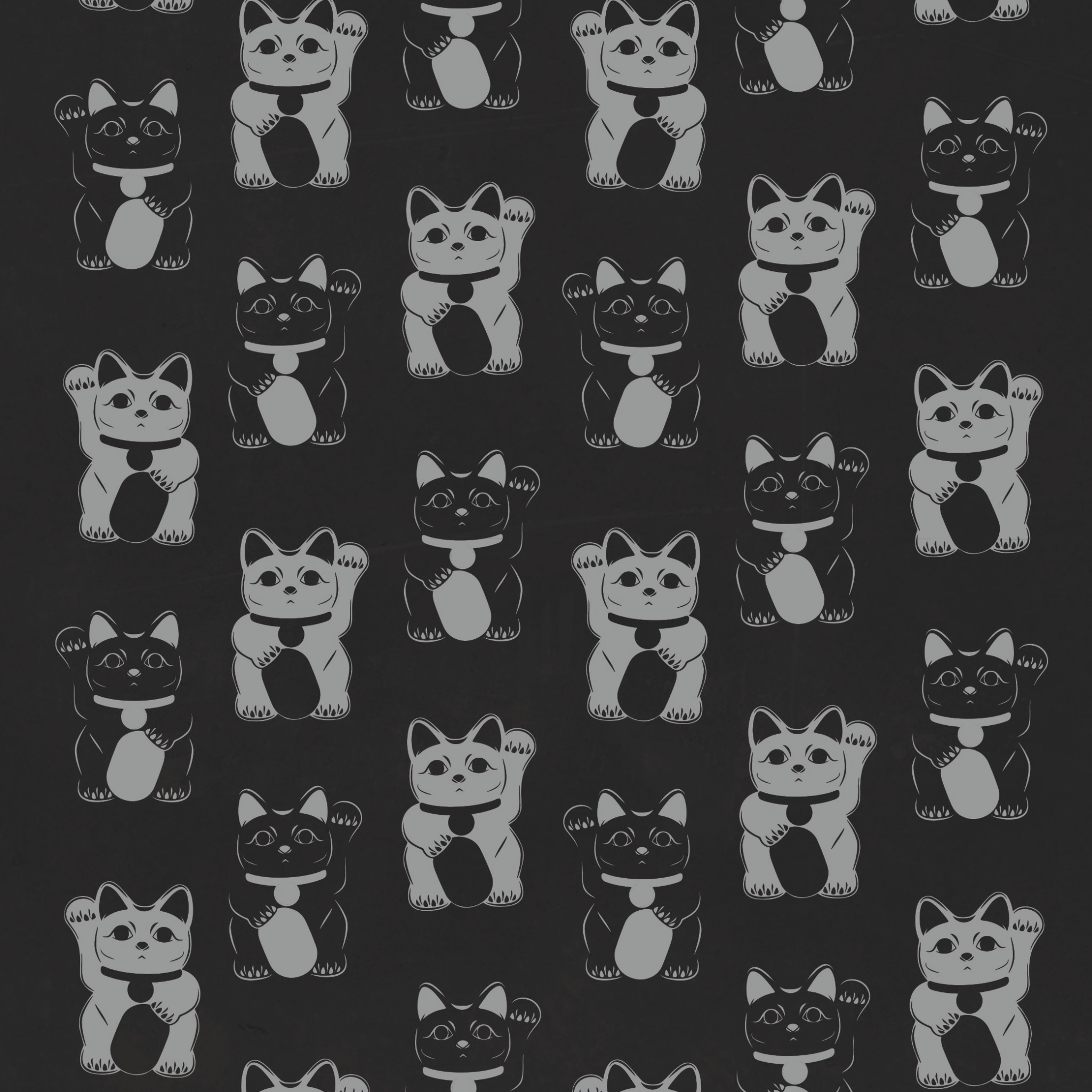 PRICING
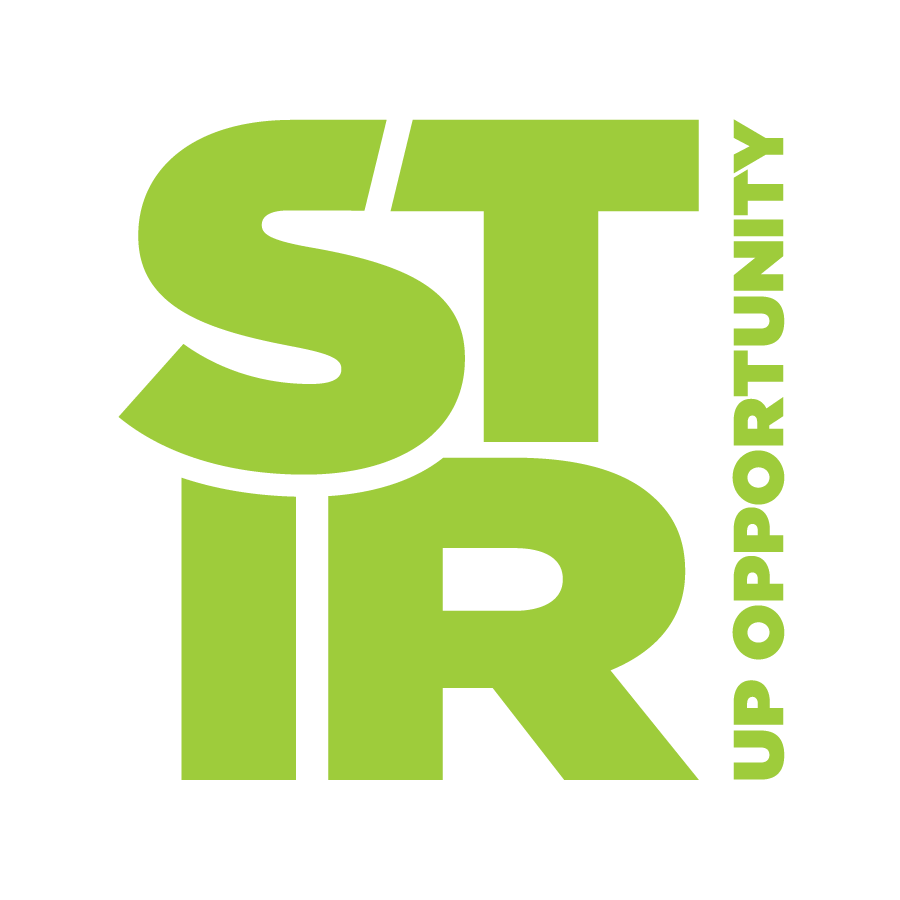 [ Pricing Approach]
Pricing Strategy
Gather the numbers: Cost, Competitor Pricing
Review pricing strategies
Pick 1 primary pricing strategy
Pick 1 or 2 secondary pricing strategies
[Pricing - Get Started]
Cost, Margin, & Markup in Pricing
Cost
The fees you incur from manufacturing, sourcing, or creating the product you sell. That includes the materials themselves, the cost of labor, the fees paid to suppliers, and even the losses. 
Cost doesn’t include overhead and operational expenses such as marketing, advertising, maintenance, or bills.
Source: https://blog.hubspot.com/sales/pricing-strategy#howtoconductapricinganalysis
[Speaker Notes: To choose a pricing strategy, it’s also essential to understand the role of cost, margin, and markup — especially if you’d like your pricing to be cost-based. Let’s dive into the definition for each.]
[Pricing - Get Started]
Cost, Margin, & Markup in Pricing
Margin
Margin (in this case, gross margin) refers to the amount your business earns after you subtract manufacturing costs.
Source: https://blog.hubspot.com/sales/pricing-strategy#howtoconductapricinganalysis
[Speaker Notes: To choose a pricing strategy, it’s also essential to understand the role of cost, margin, and markup — especially if you’d like your pricing to be cost-based. Let’s dive into the definition for each.]
[Pricing - Get Started]
Cost, Margin, & Markup in Pricing
Markup
Markup refers to the additional amount you charge for your product over the production and manufacturing fees.
Source: https://blog.hubspot.com/sales/pricing-strategy#howtoconductapricinganalysis
[Speaker Notes: To choose a pricing strategy, it’s also essential to understand the role of cost, margin, and markup — especially if you’d like your pricing to be cost-based. Let’s dive into the definition for each.]
[Pricing - Get Started]
Pricing Analysis
Determine true cost of product or service
Understand how your target market/consumer base responds to price
Analyze prices set by your competitors
Review legal and ethical constraints to cost and price
Source: https://blog.hubspot.com/sales/pricing-strategy#howtoconductapricinganalysis
[Speaker Notes: To choose a pricing strategy, it’s also essential to understand the role of cost, margin, and markup — especially if you’d like your pricing to be cost-based. Let’s dive into the definition for each.]
[Pricing Types]
Cost-Plus
Cost-plus pricing is also known as markup pricing. It's a pricing method where a fixed percentage is added on top of the cost it takes to produce one unit of a product (unit cost). The resulting number is the selling price of the product.
This pricing method looks solely at the unit cost and ignores the prices set by competitors. It's not always the best fit for many businesses because it doesn't take external factors, like competitors, into account.
Source: https://blog.hubspot.com/sales/cost-plus-pricing
[Speaker Notes: Welcome and Opening Remarks]
[Pricing Types]
Competitive Pricing Strategy
A competitive pricing strategy is a price-setting that is based on your competitors’ prices. This pricing method focuses solely on the prices of your competitors that are public, but it does not take into account how much customers value the product or production costs.
Source: https://www.symson.com/pricing-strategies/all-about-competitive-pricing-strategy#:~:text=What%20is%20it%3F,the%20product%20or%20production%20costs.
[Speaker Notes: Welcome and Opening Remarks]
[Pricing Types]
Project-Based / Flat-Rate Pricing Strategy
This pricing approach focuses on the value of the outcome (e.g., an organized and stressless wedding day) instead of the value of the time spent on calls, projects, or meetings.
Source: https://blog.hubspot.com/sales/pricing-strategy#howtoconductapricinganalysis
[Speaker Notes: Welcome and Opening Remarks]
[Pricing Types]
Value-Based Pricing Strategy
“Value-based pricing is the method of setting a price by which a company calculates and tries to earn the differentiated worth of its product for a particular customer segment when compared to its competitor.”
Source: https://hbr.org/2016/08/a-quick-guide-to-value-based-pricing
[Speaker Notes: Welcome and Opening Remarks]
[Pricing Types]
Penetration Pricing Strategy
Netflix is a classic example of penetration pricing: entering the market at a low price (does anyone remember when it was $7.99?) and increasing prices over time. Since I joined a couple of years ago, I’ve seen a few price increase notices come through my own inbox.
Source: https://blog.hubspot.com/sales/pricing-strategy#howtoconductapricinganalysis
[Speaker Notes: Welcome and Opening Remarks]
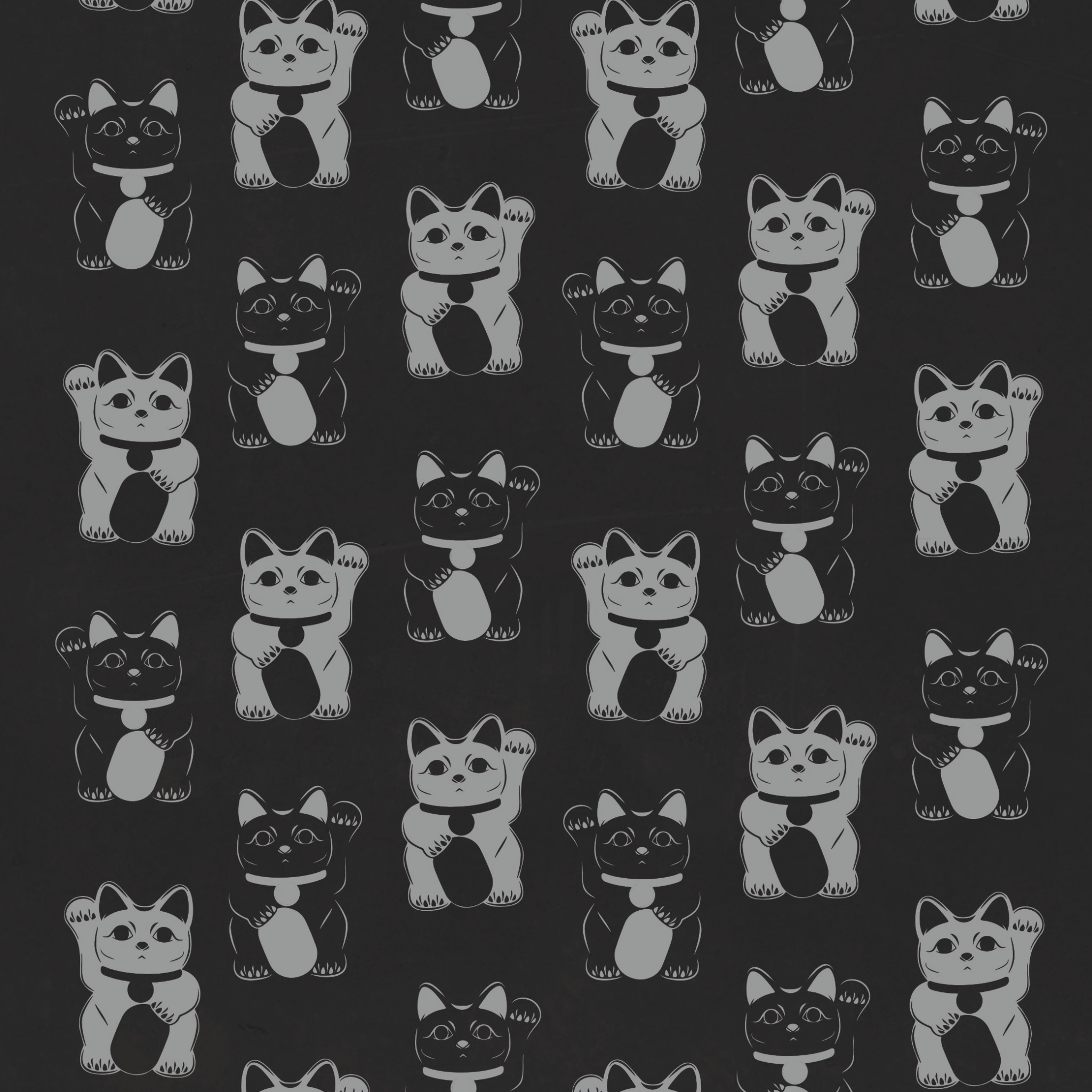 SALES
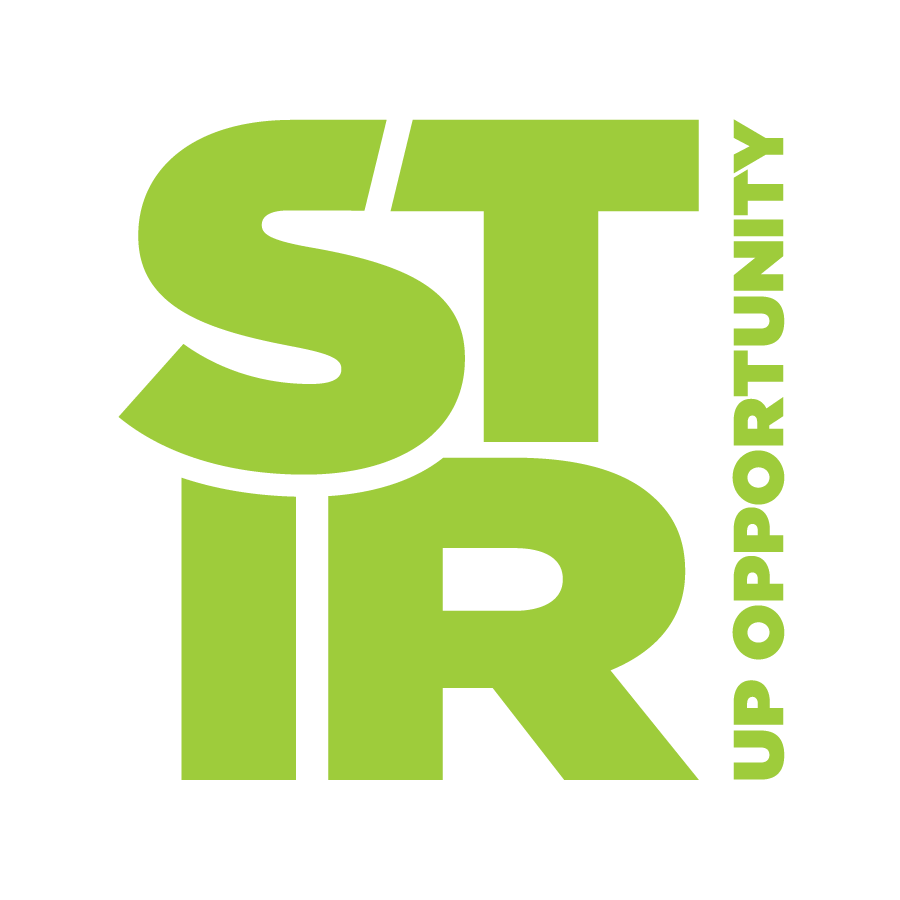 [Sales Approach]
Sales Strategy
Gather the numbers: Cost of Acquisition, Price Points
Define your Audience: B2B or B2C? Income, Geography, Psychographics
Identify Distribution and Collaborative Partners
Psychology of sales
Set-up sales systems: CRM, spreadsheets, customer data
Source: https://www.semrush.com/blog/psychographic-marketing
[ Psychology of Sales ]
Anchoring Effect
The first piece of information we receive about a person or situation colors our overall perception. Why? The initial detail acts as an anchor -- one which all further information is compared to and viewed against.
Sales takeaway: First impressions matter. Carefully plan out how you will introduce yourself and your product. Make sure the first details the buyer receives about your offering set a positive tone and high expectation for the rest of the buying process.
Source: https://blog.hubspot.com/sales/how-to-use-psychological-biases-to-sell#1
Example: Start with a comparison that puts you in a good light (without disparaging the alternate) - price anchor the highest priced outlier.
[Speaker Notes: Welcome and Opening Remarks]
[ Psychology of Sales ]
Hyperbolic Discounting
Our brains are naturally drawn toward rewards in the short-term over those in the long-term. The "discounting" part of hyperbolic discounting refers to the fact that the perceived value of a reward decreases the farther it is in the future.
Sales takeaway: Emphasize the quick wins a customer can expect to see shortly after buying your product or service -- especially if the main benefit won't come for months.
Source: https://blog.hubspot.com/sales/how-to-use-psychological-biases-to-sell#1
Example: Deliver on the easy win first, to buy patience.
[Speaker Notes: Welcome and Opening Remarks]
[ Psychology of Sales ]
IKEA Effect
The IKEA effect refers to the fact that people value things they had a hand in creating more than similar -- or even superior -- products created by others. While this effect can be disadvantageous for creators (ownership of the project could make them blind to flaws), salespeople can use it to their benefit.
Sales takeaway: Get prospects involved in customizing or putting their unique spin on your product or service. The more they feel like the offering is "theirs," the more positively they will feel towards it.
Example: Do It With You pricing
Source: https://blog.hubspot.com/sales/how-to-use-psychological-biases-to-sell#1
[Speaker Notes: Welcome and Opening Remarks]
[ Psychology of Sales ]
IKEA Effect
The IKEA effect refers to the fact that people value things they had a hand in creating more than similar -- or even superior -- products created by others. While this effect can be disadvantageous for creators (ownership of the project could make them blind to flaws), salespeople can use it to their benefit.
Sales takeaway: Get prospects involved in customizing or putting their unique spin on your product or service. The more they feel like the offering is "theirs," the more positively they will feel towards it.
Example: Do It With You pricing
Source: https://blog.hubspot.com/sales/how-to-use-psychological-biases-to-sell#1
[Speaker Notes: Welcome and Opening Remarks]
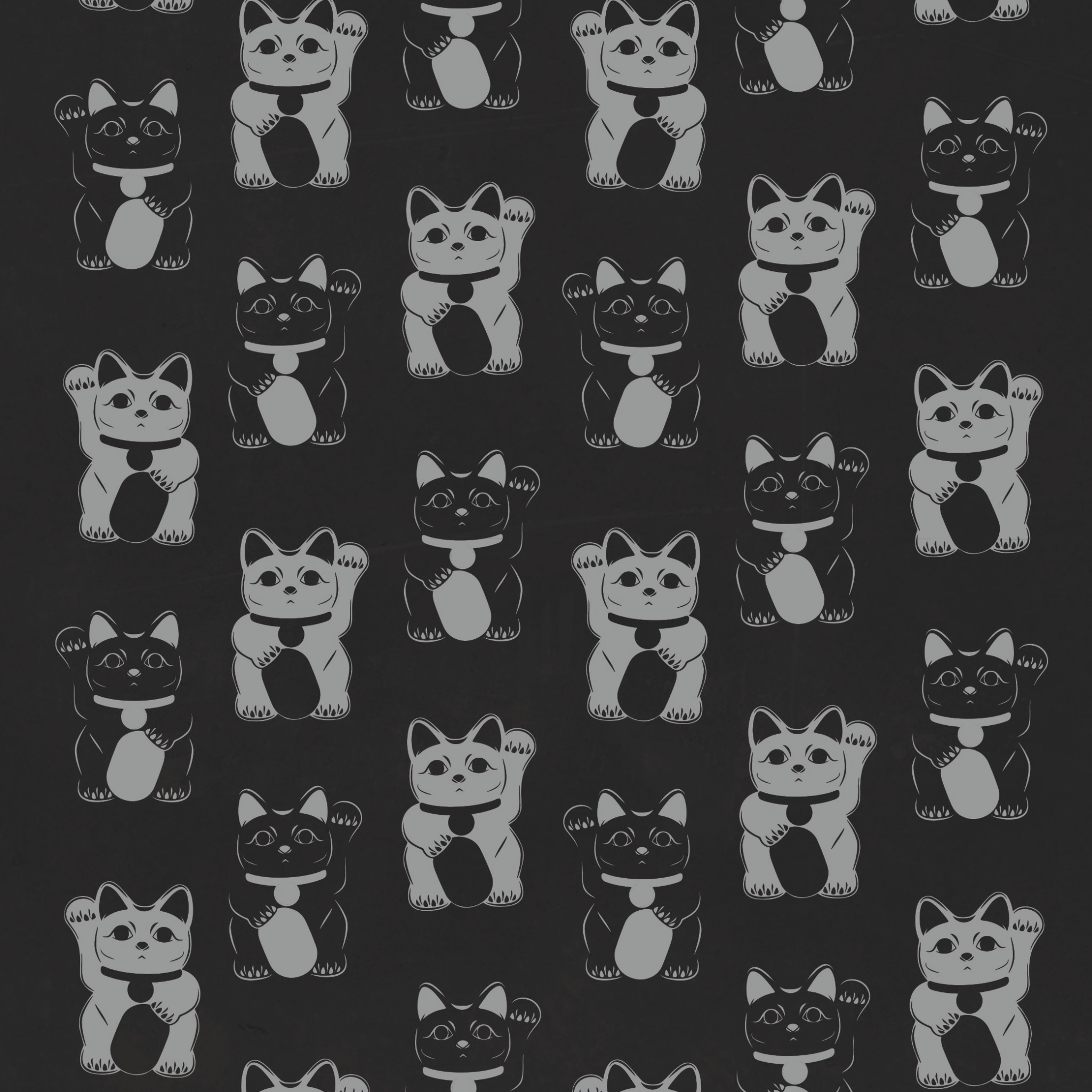 I’m Sending Success Vibes Your Way!
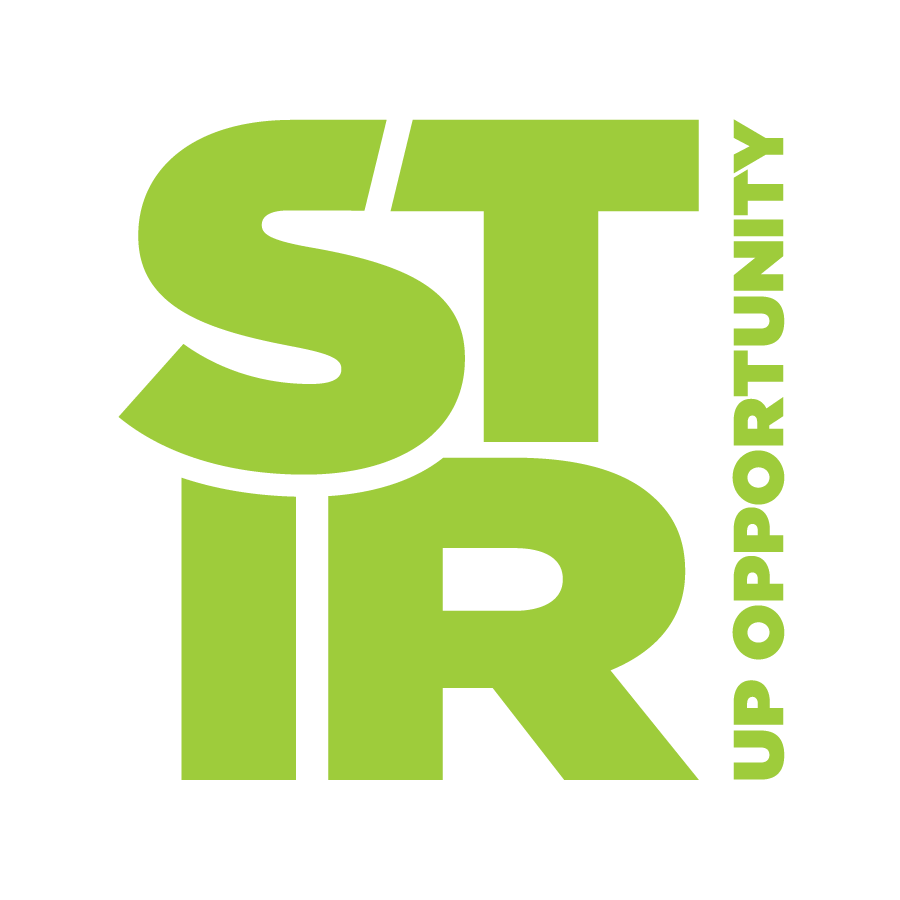